Clubzweig
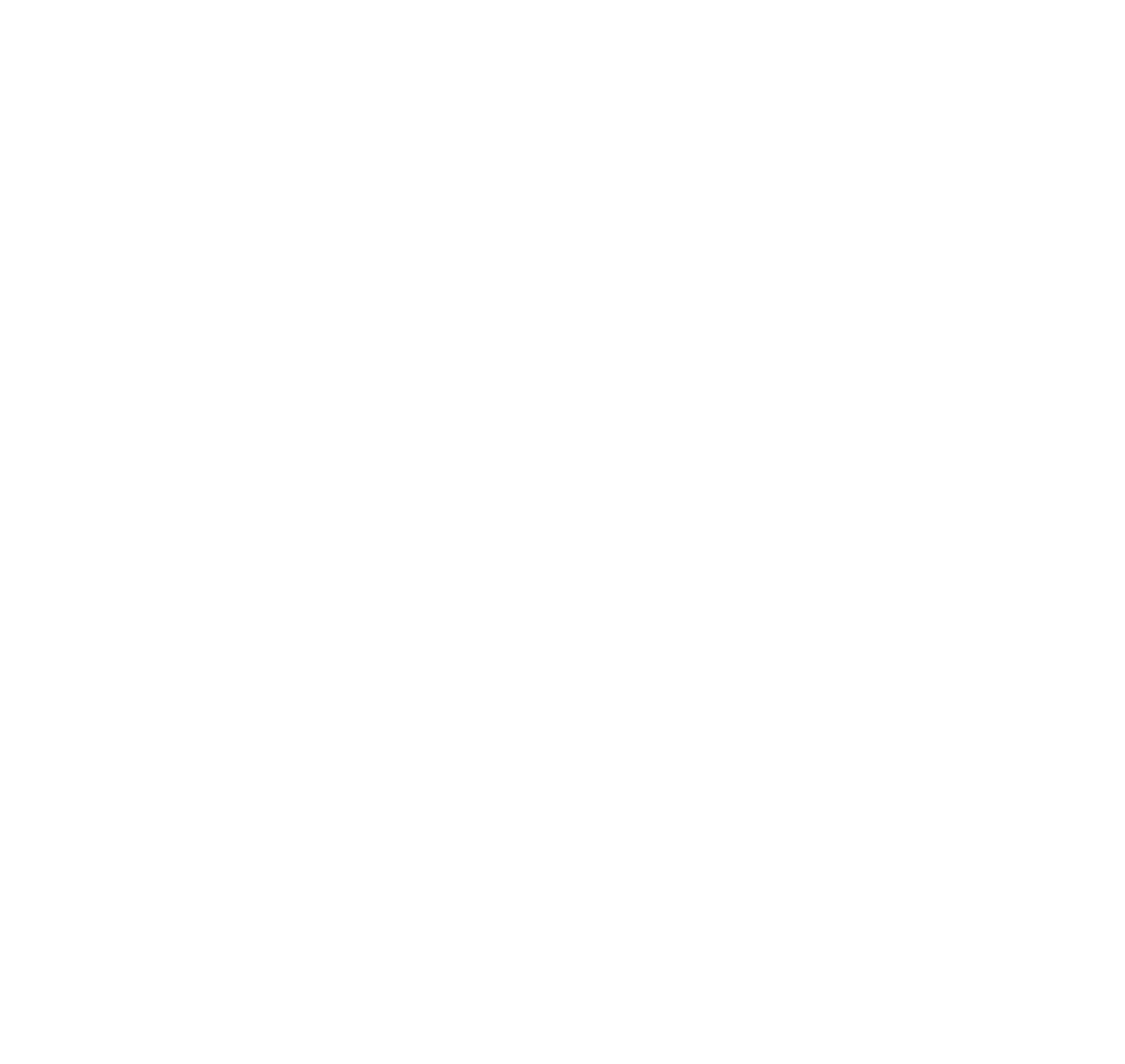 Engagement für die Mitgliedschaftsentwicklung
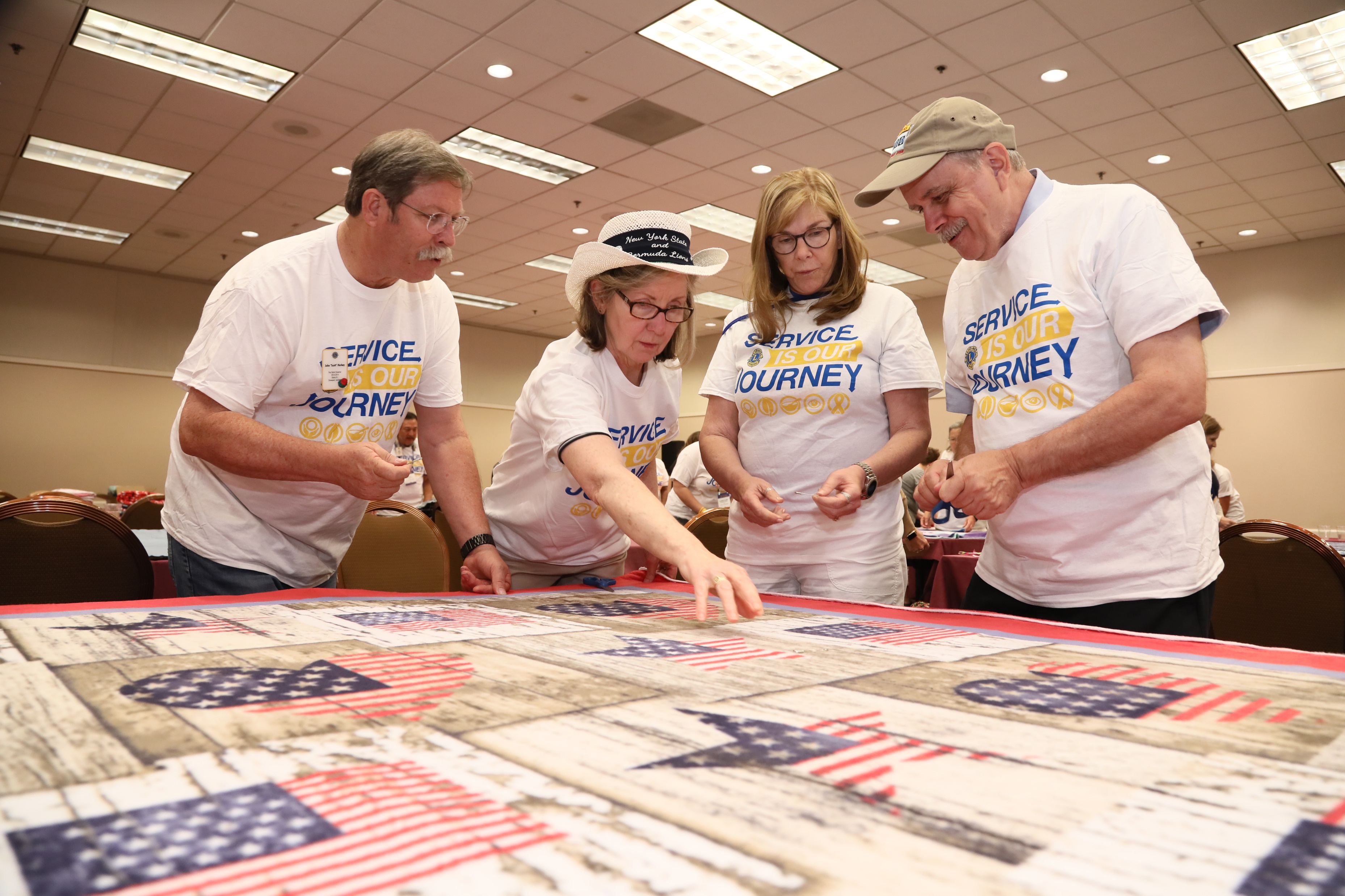 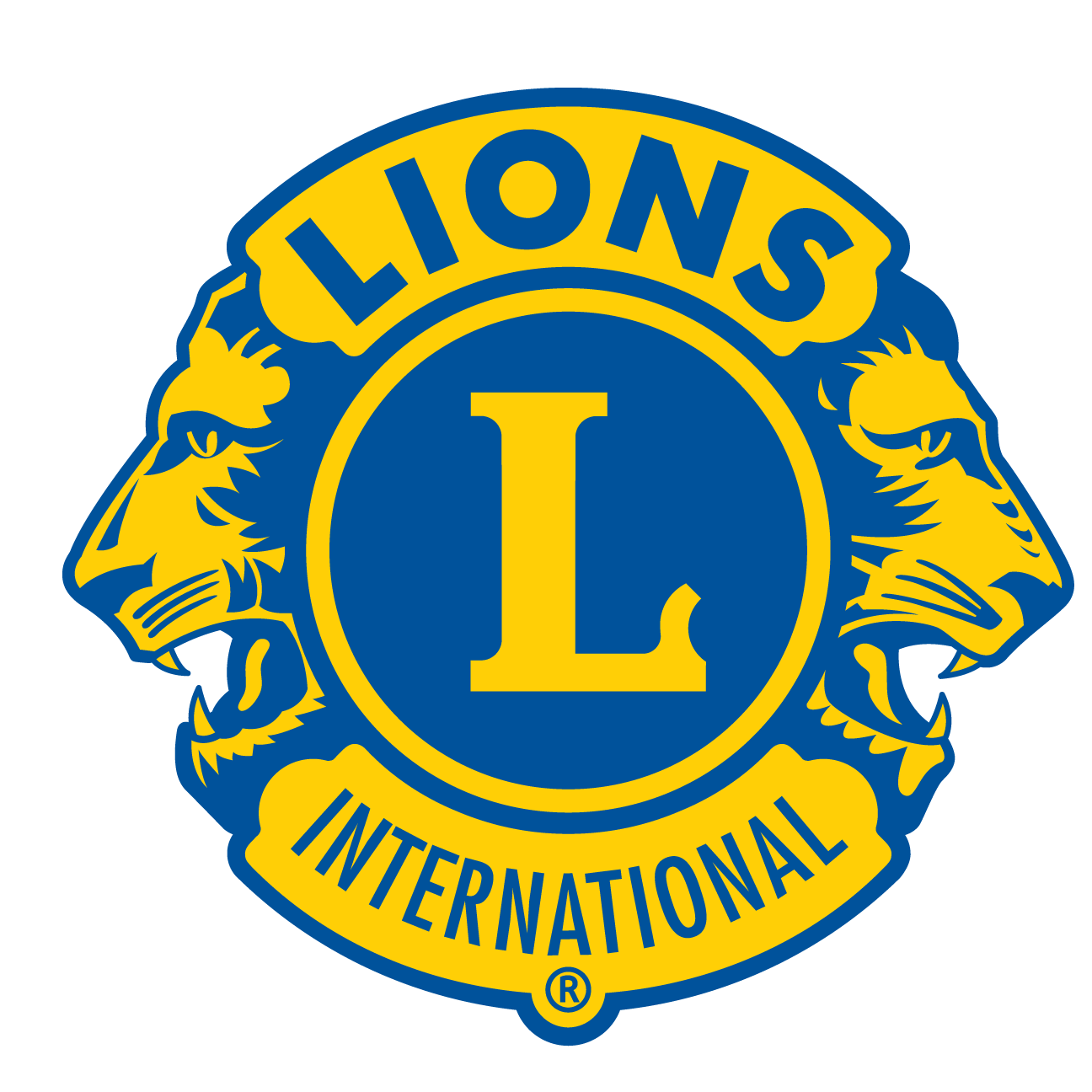 Was ist ein 
Clubzweig
2
2
[Speaker Notes: Ein Clubzweig ermöglicht Ihrem Club, die Mitgliedschaft mithilfe einer kleinen Gruppe engagierter Mitglieder auf neue Bereiche oder Activities auszuweiten.]
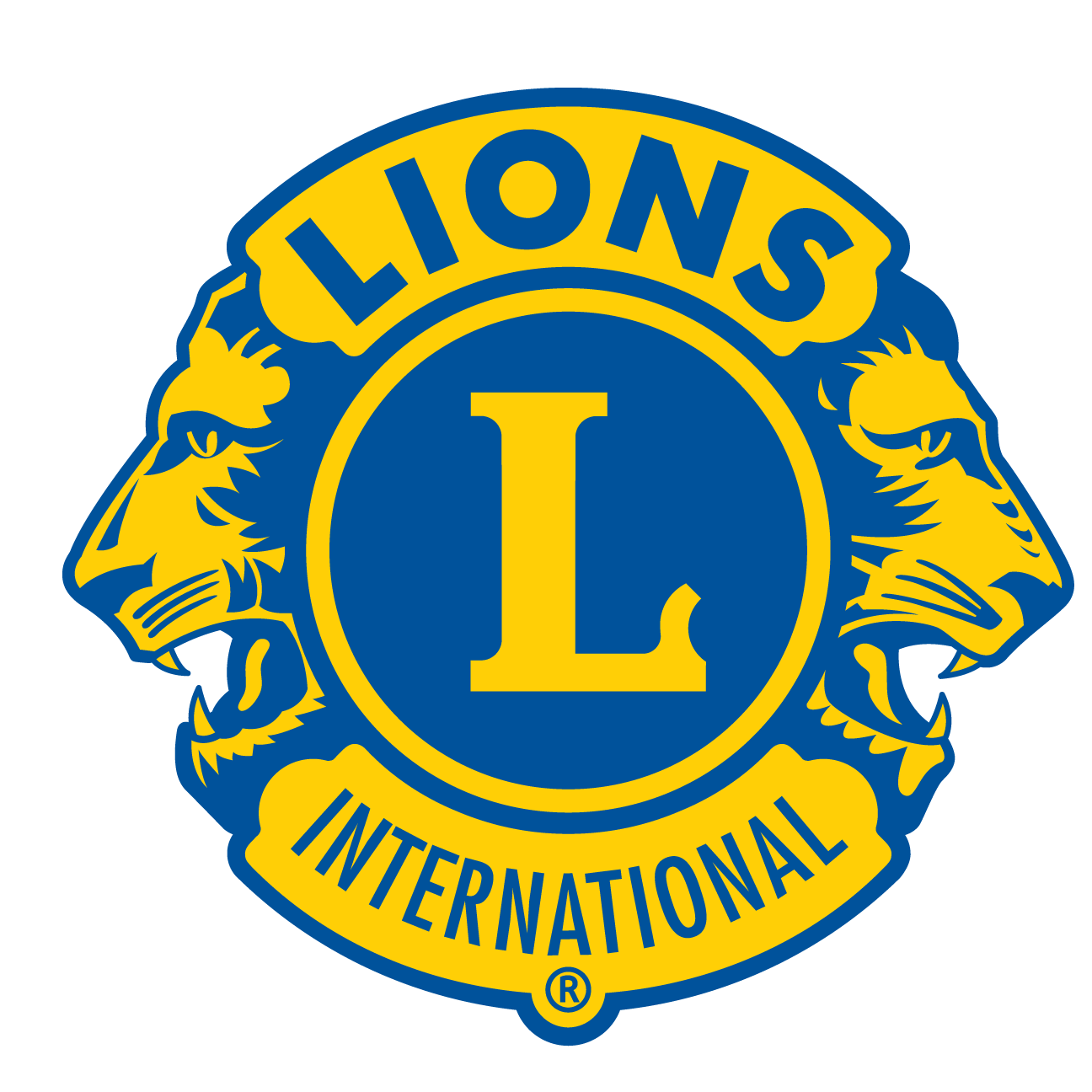 Wissenswerte Fakten
Clubzweig
Ist Teil eines bestehenden Stammclubs
Mindestens fünf neue oder gegenwärtige Mitglieder sind erforderlich 
Abhalten unabhängiger Treffen
Ermöglicht es, Hilfeleistung in neue Bereiche auszuweiten
Geht auf die Bedürfnisse der Mitglieder ein
Hilft dabei, Lions-Clubmitglieder zu fördern und das Mitgliederprofil zu diversifizieren
3
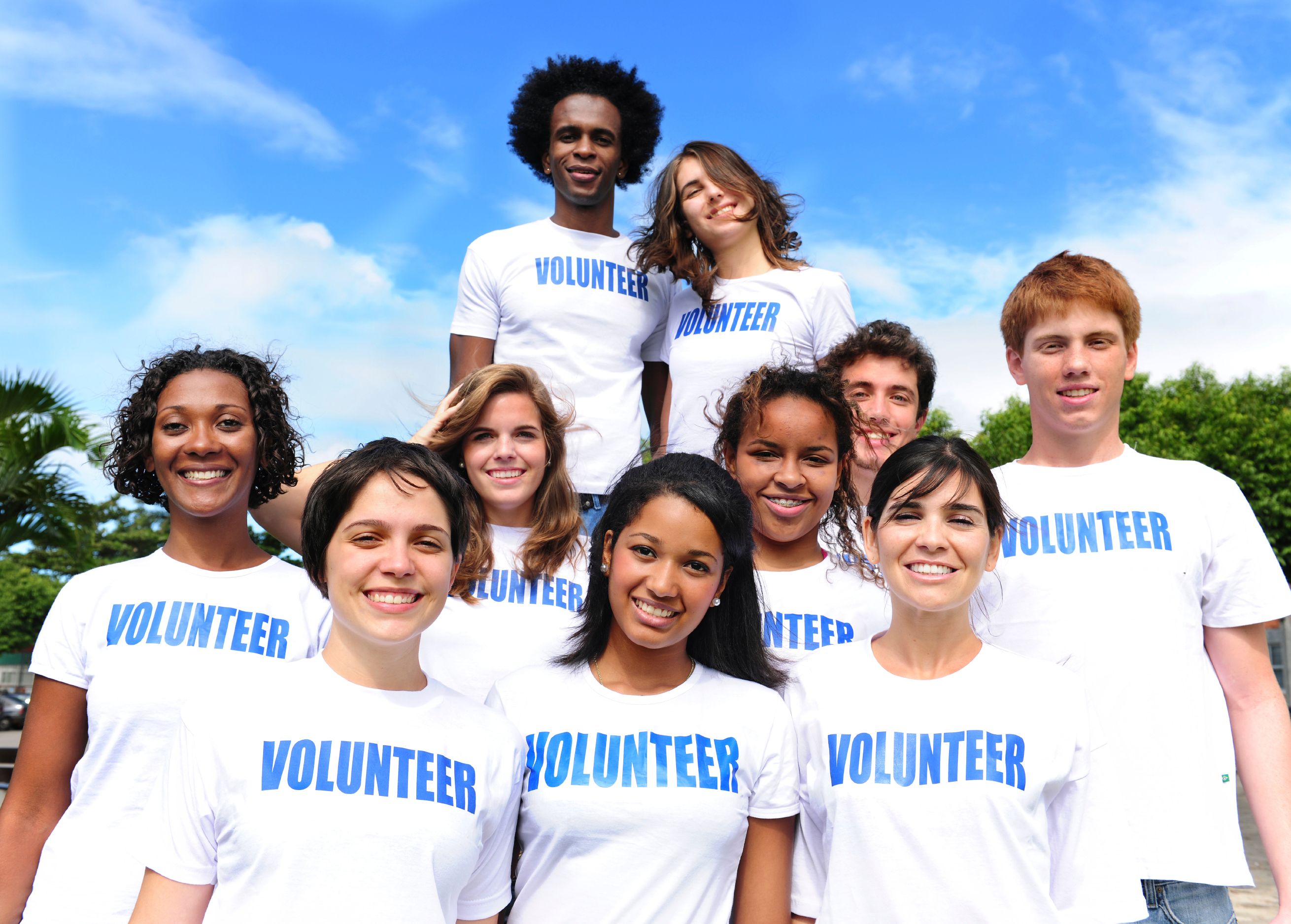 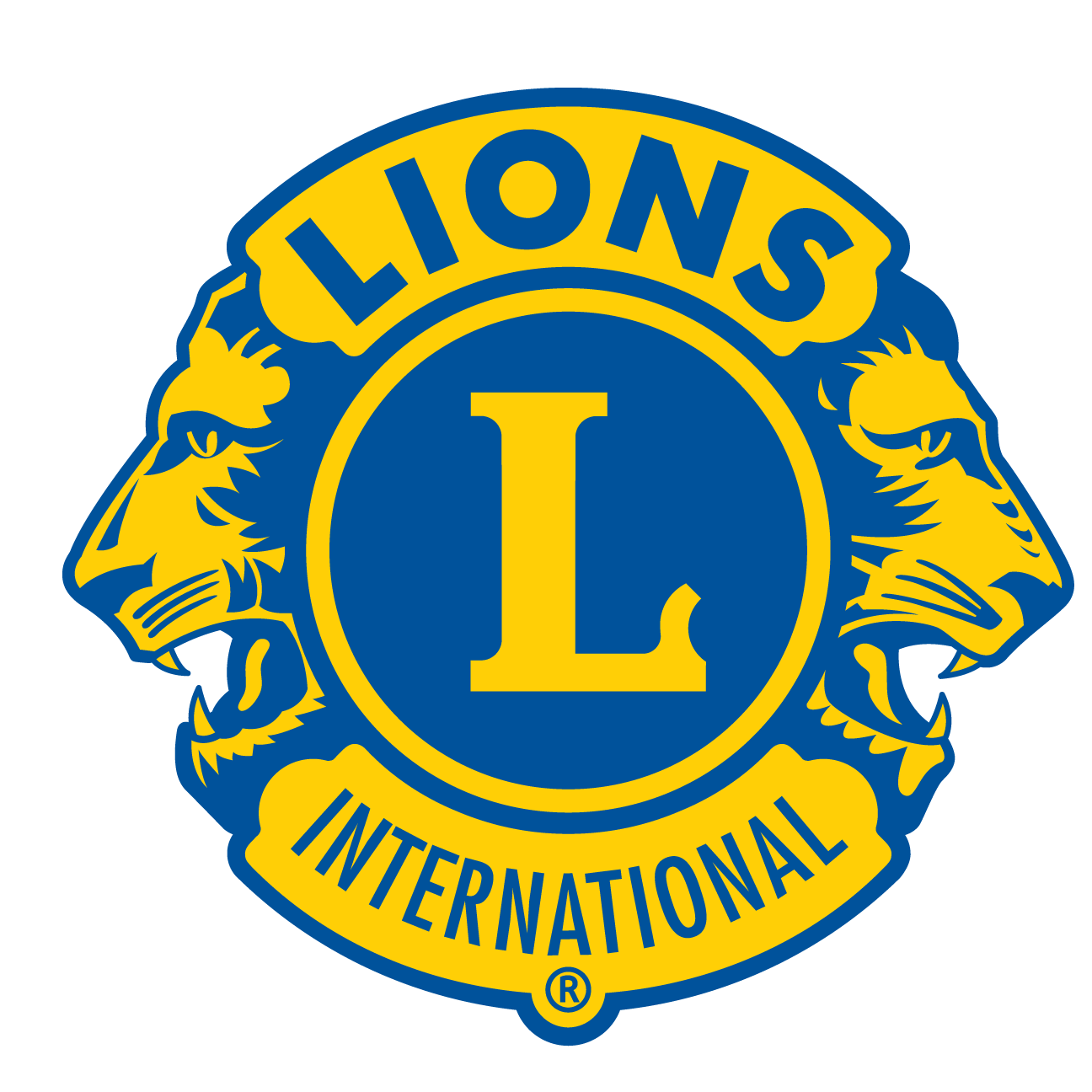 Welche Art von Clubzweig 
kann gegründet werden?
4
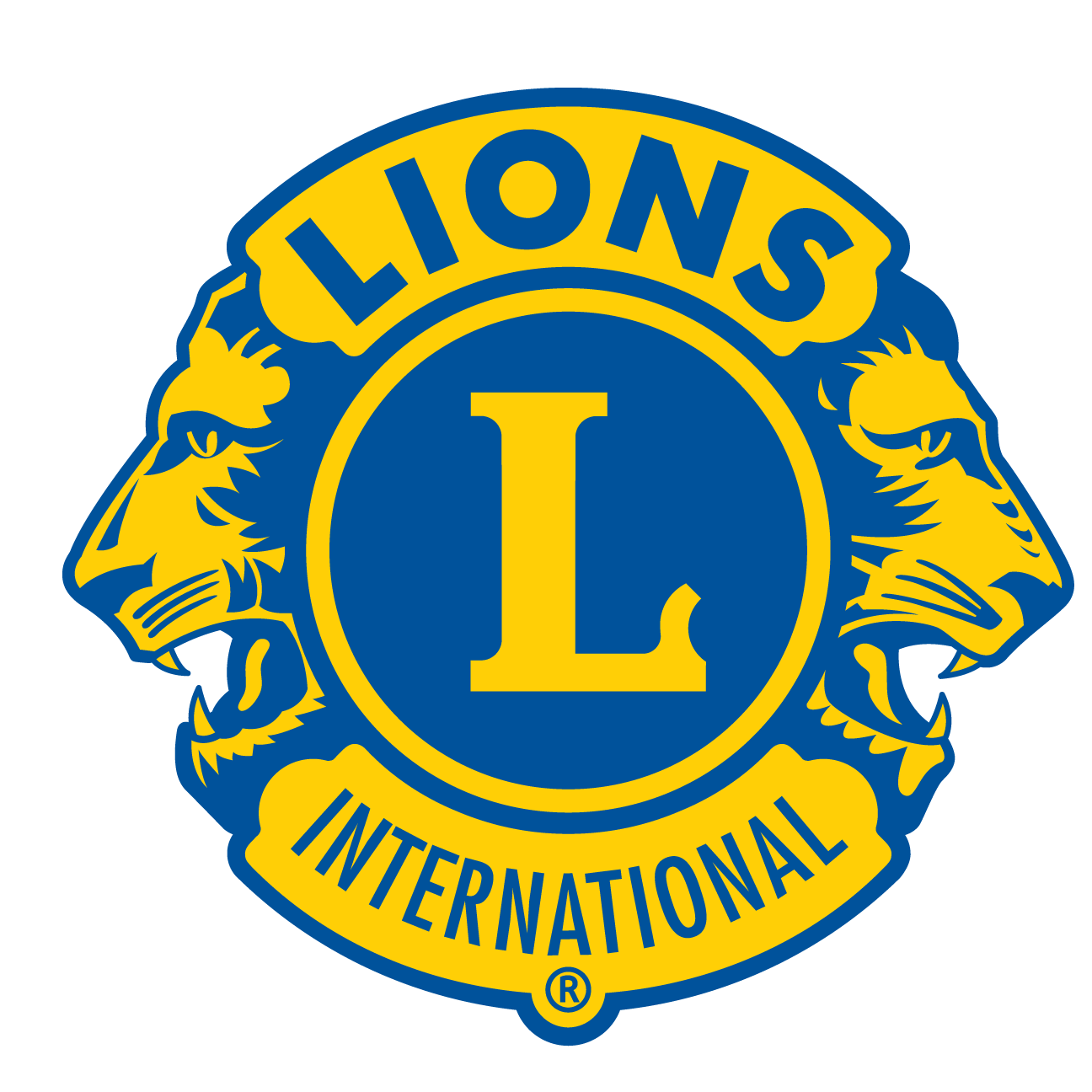 Leo-Lions
Familien
Junge
Berufstätige
Kultur
Community-
gruppen
Virtuelles 
Format
5
[Speaker Notes: Welche Art von Clubzweigen können gegründet werden? Clubs für:
Ein Familienclub-Zweig, der aus erweiterten Familienmitgliedern bestehen kann (Geschwister, Kinder, Urenkel, Nichten und Neffen)
Der Clubzweig für junge Berufstätige umfasst junge Erwachsene, die am Anfang ihrer beruflichen Laufbahn stehen.
Der Leo-Lion-Clubzweig, damit sich ehemalige Leos weiterhin engagieren können. 
Der Clubzweig Community-Gruppen umfasst bestehende Gruppen unserer Community wie Mitglieder der Handelskammer, verschiedene Hobbygruppen, der örtliche Elternbeirat und andere gemeindebasierte Organisationen.
Virtueller Clubzweig - für Personen, die sich lieber online auf mobilen Plattformen treffen, auf sozialen Medien, per E-Mail oder virtueller Konferenztools wie Google Hangouts oder Zoom.
Der Kultur-Clubzweig besteht aus Community-Gruppen, die einen gemeinsamen regionalen/sprachlichen Hintergrund haben und sich engagieren möchten.]
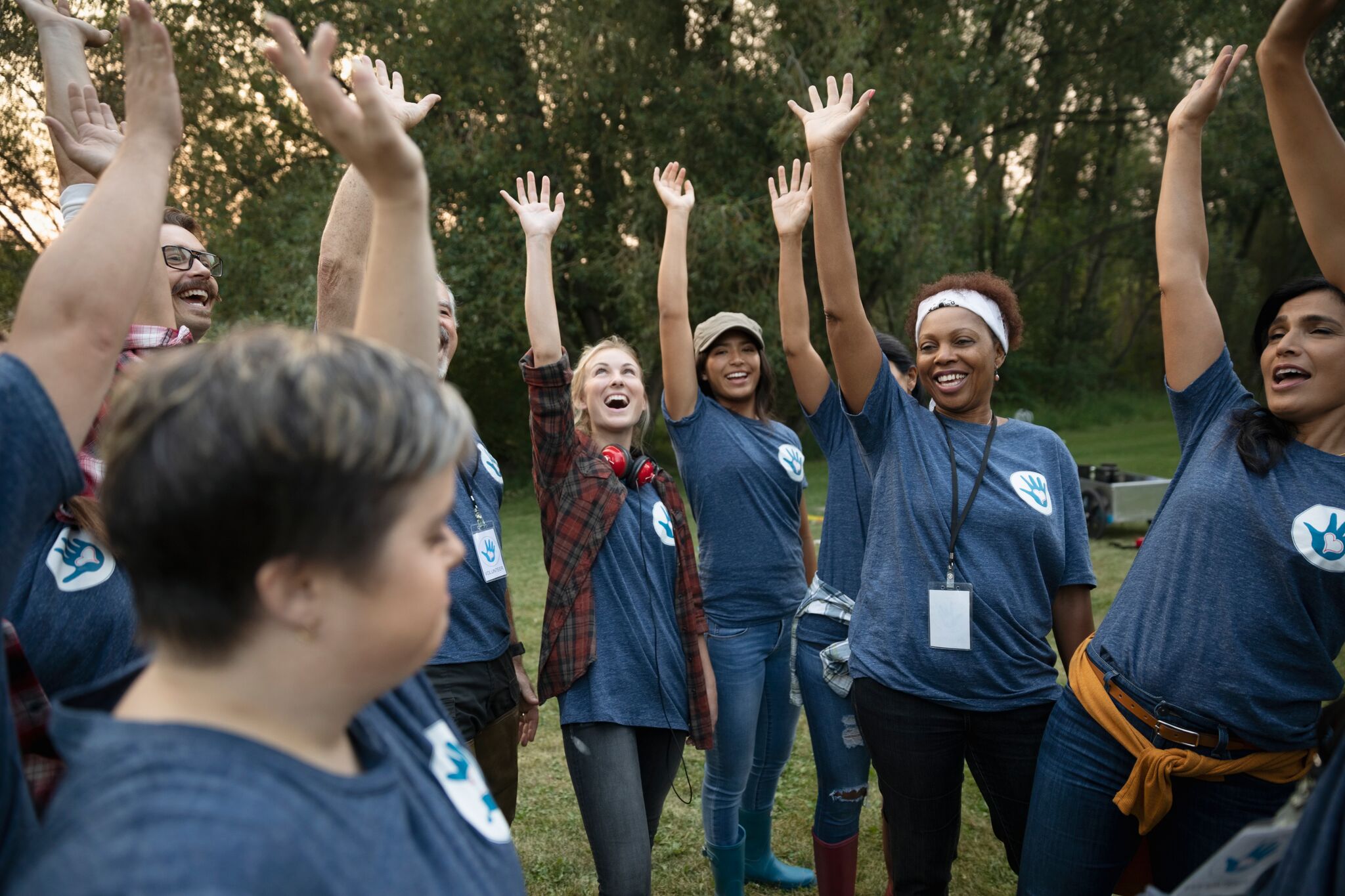 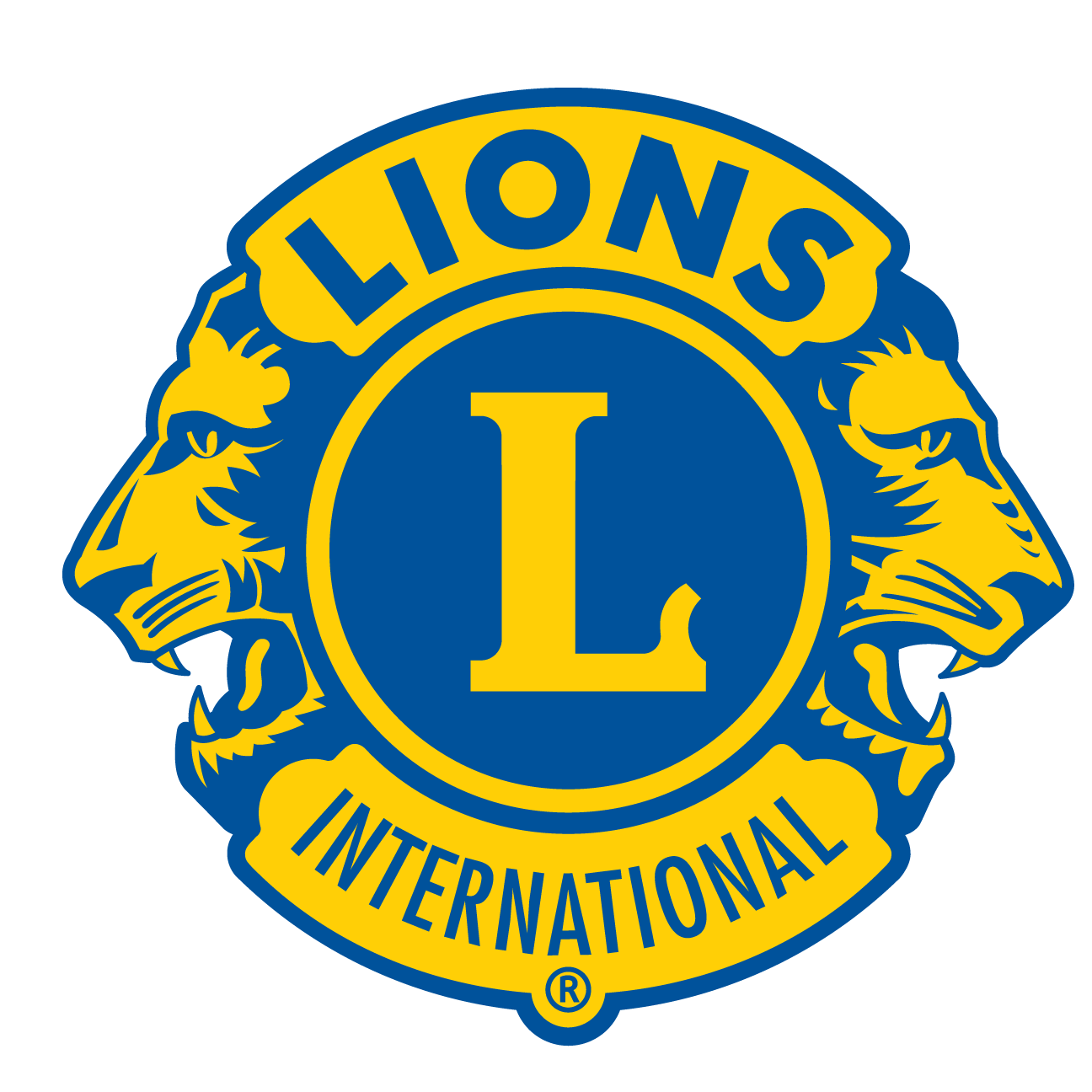 Welche Vorteile haben Clubzweige?
6
6
[Speaker Notes: .]
Erweiterung der Mitgliedschaft! Das bedeutet Folgendes:
Die Gründung eines Clubzweigs erweitert den Pool an Führungskräften in Ihrem Club und bietet zusätzliche Führungs- und Entwicklungsmöglichkeiten.
Ein Clubzweig hilft die Vision eines Stammclubs zu erweitern und gleichzeitig die öffentliche Wahrnehmung, das Engagement und die Beziehung zu IhremLions Club.
Ein Clubzweig ermöglicht es Ihrem Club, Hilfsangebote auszuweiten, um mehr Menschen zu helfen.
Fördert die Gemeinschaft in Ihrem Club
7
Foto Google Suche
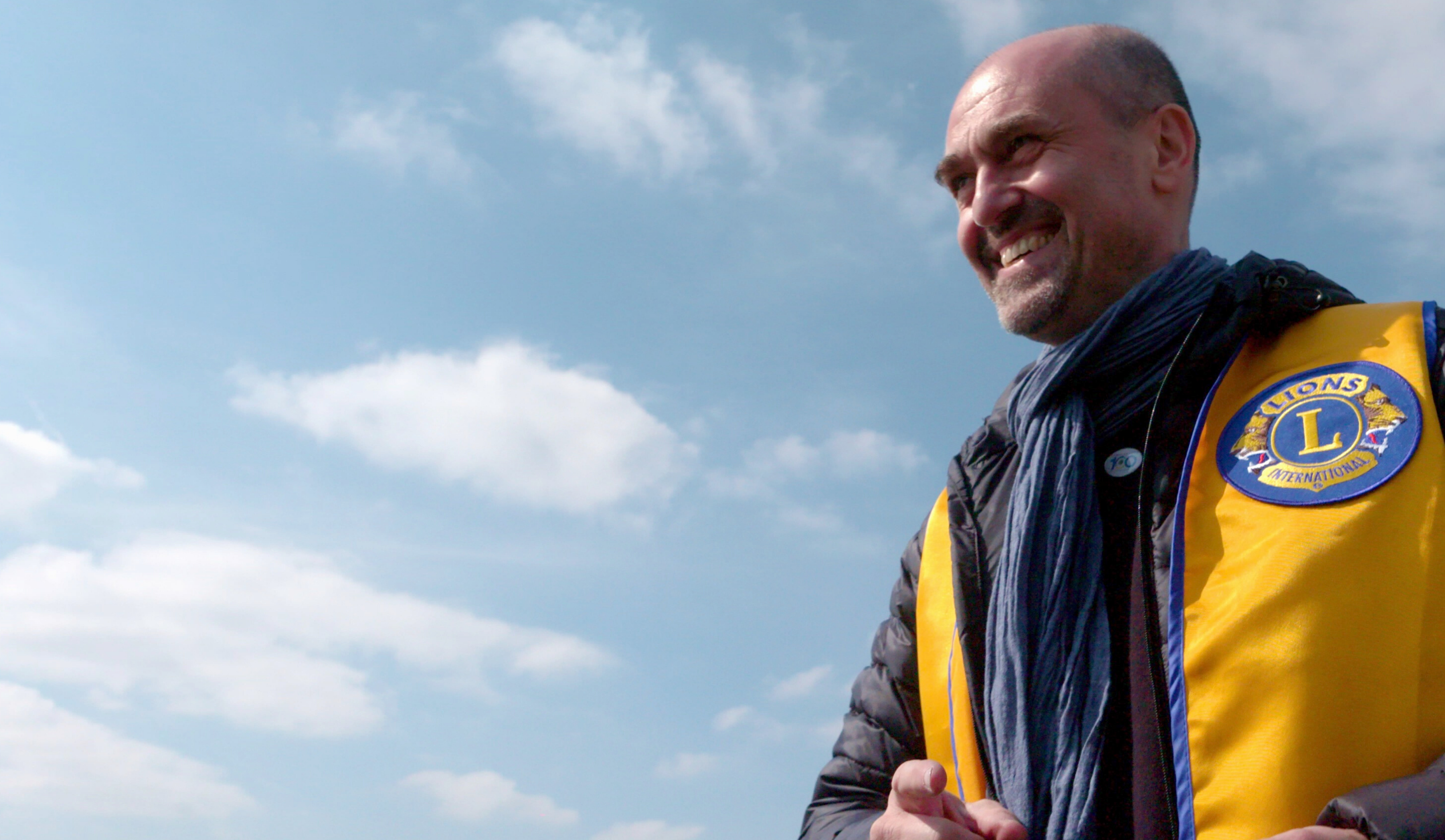 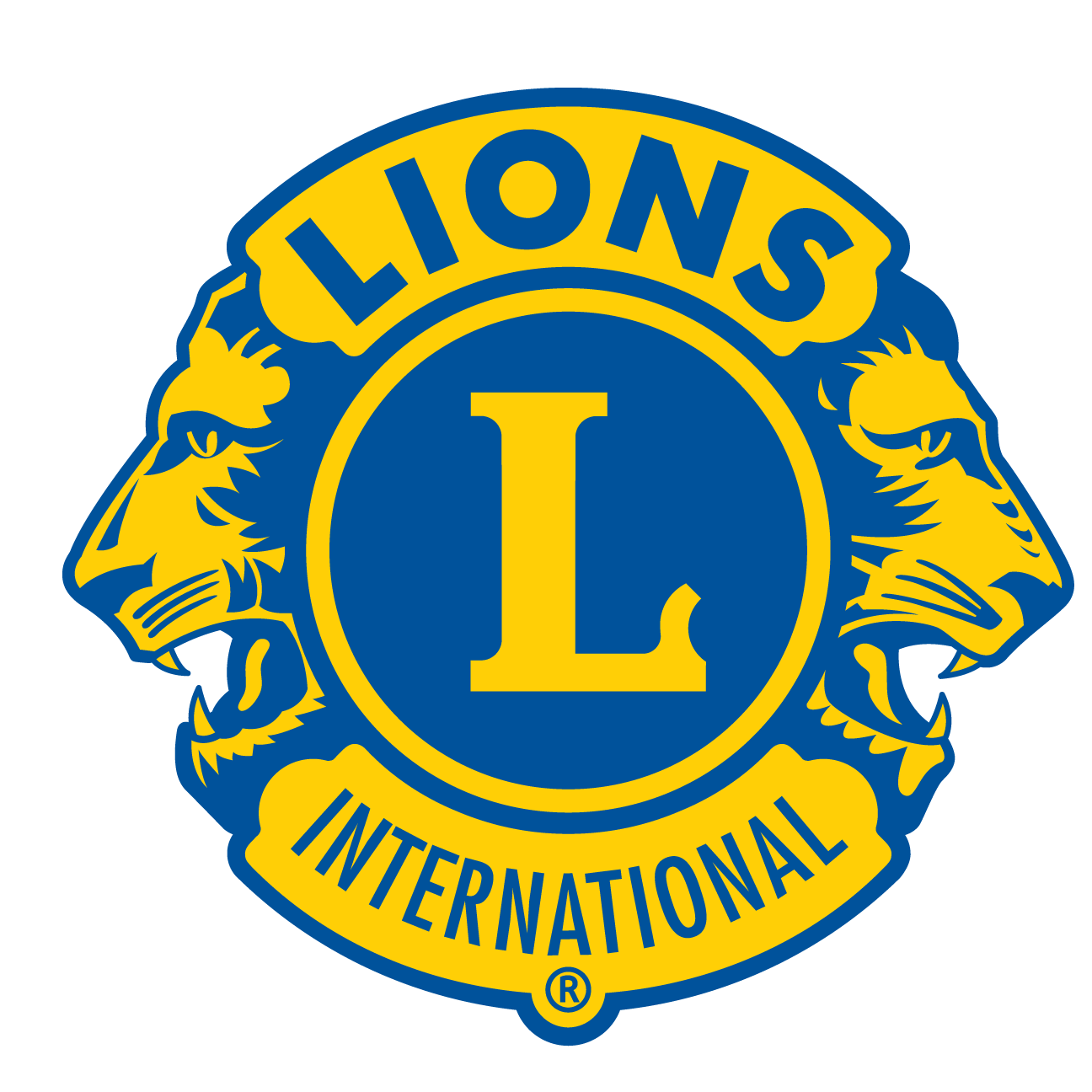 Wie man einen Clubzweig gründet
8
8
aa
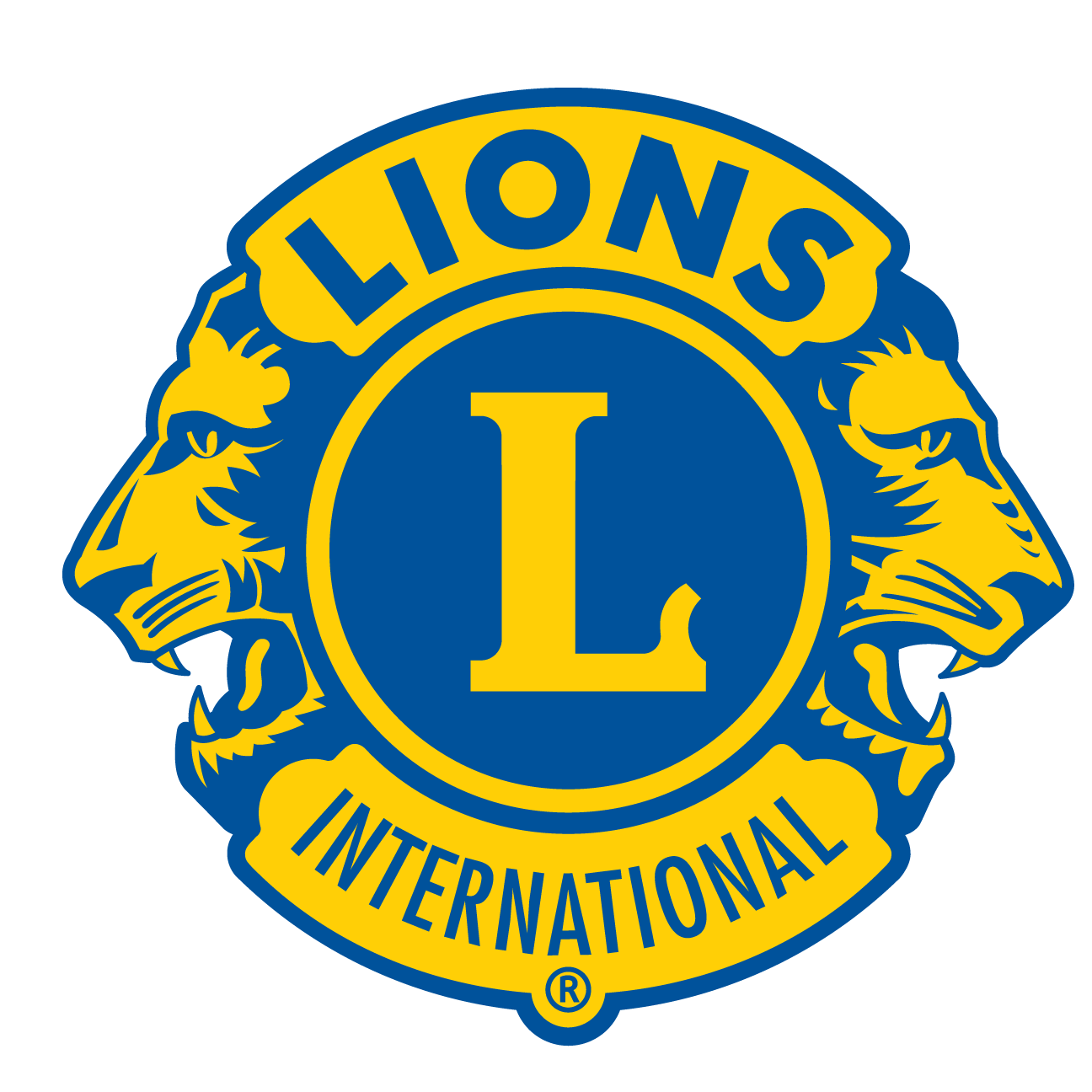 Sechs Schritte zur Gründung eines Clubzweigs:
Schritt 1: Distrikt-Governor benachrichtigen
Schritt 2: Plan für den Clubzweig mithilfe der folgenden Überlegungen erstellen:
Wo wird der Clubzweig ansässig sein?
Welche Mitglieder wird der Clubzweig haben?
Wird der Clubzweig ein besonderes Anliegen haben?

Schritt 3: Mitgliedergewinnung
Schritt 4: Informationsveranstaltung
Schritt 5: Organisationstreffen
Schritt 6: Formular zur Meldung eines Zweigclubs einreichen
9
9
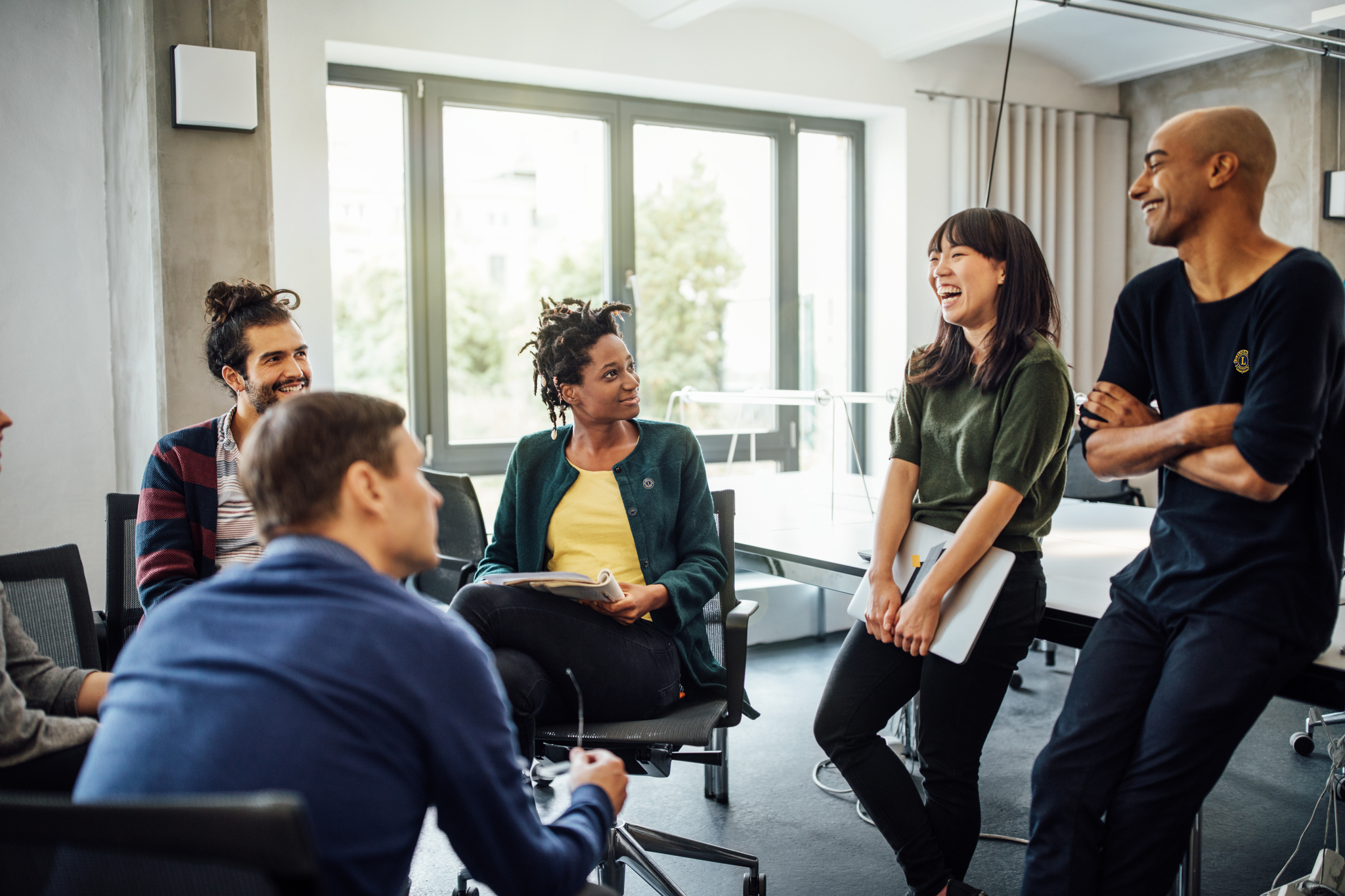 Wie betreibt und verwaltet man einen Clubzweig?
10
10
aa
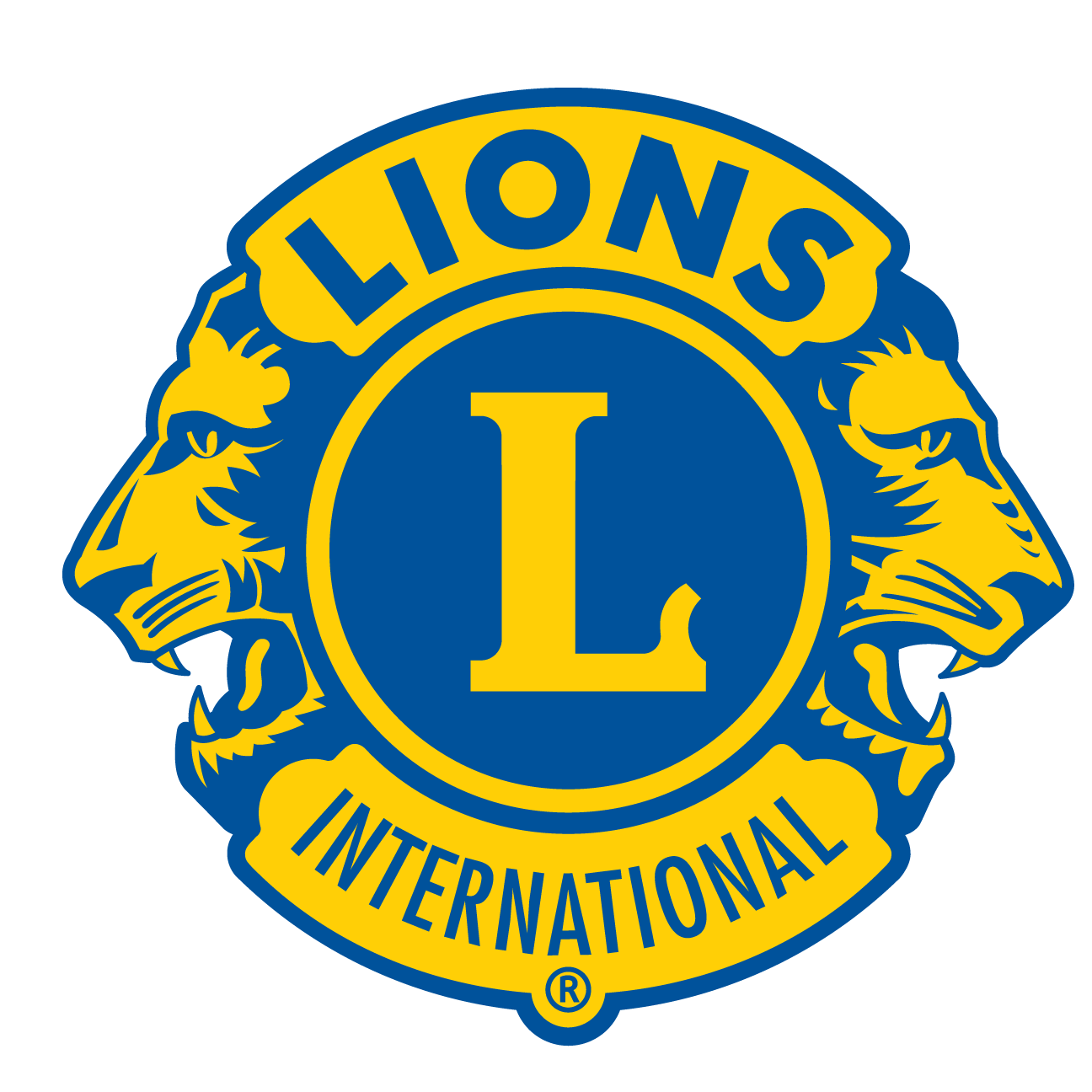 Abläufe in einem Clubzweig verstehen:
Struktur des Clubzweigs
Aufgaben und Verantwortlichkeiten des Exekutivausschusses des Clubzweigs
Mitgliedschaft im Clubzweig
Beiträge
Anmeldung eines neuen Mitglieds
Änderungen bei der Mitgliedschaft
Aktivitäten des Clubzweigs
Treffen
Satzung und Zusatzbestimmungen
Kommunikation
Mitgliedschaftsentwicklung
Finanzen des Clubzweigs
11
11
Möchten Sie mehr erfahren? 
Kontaktieren Sie uns unter Membership@lionsclubs.org
Besuchen Sie die Webseite www.lionsclubs.org/en/club-branch